Thứ NămSau Lễ Hiển Linh
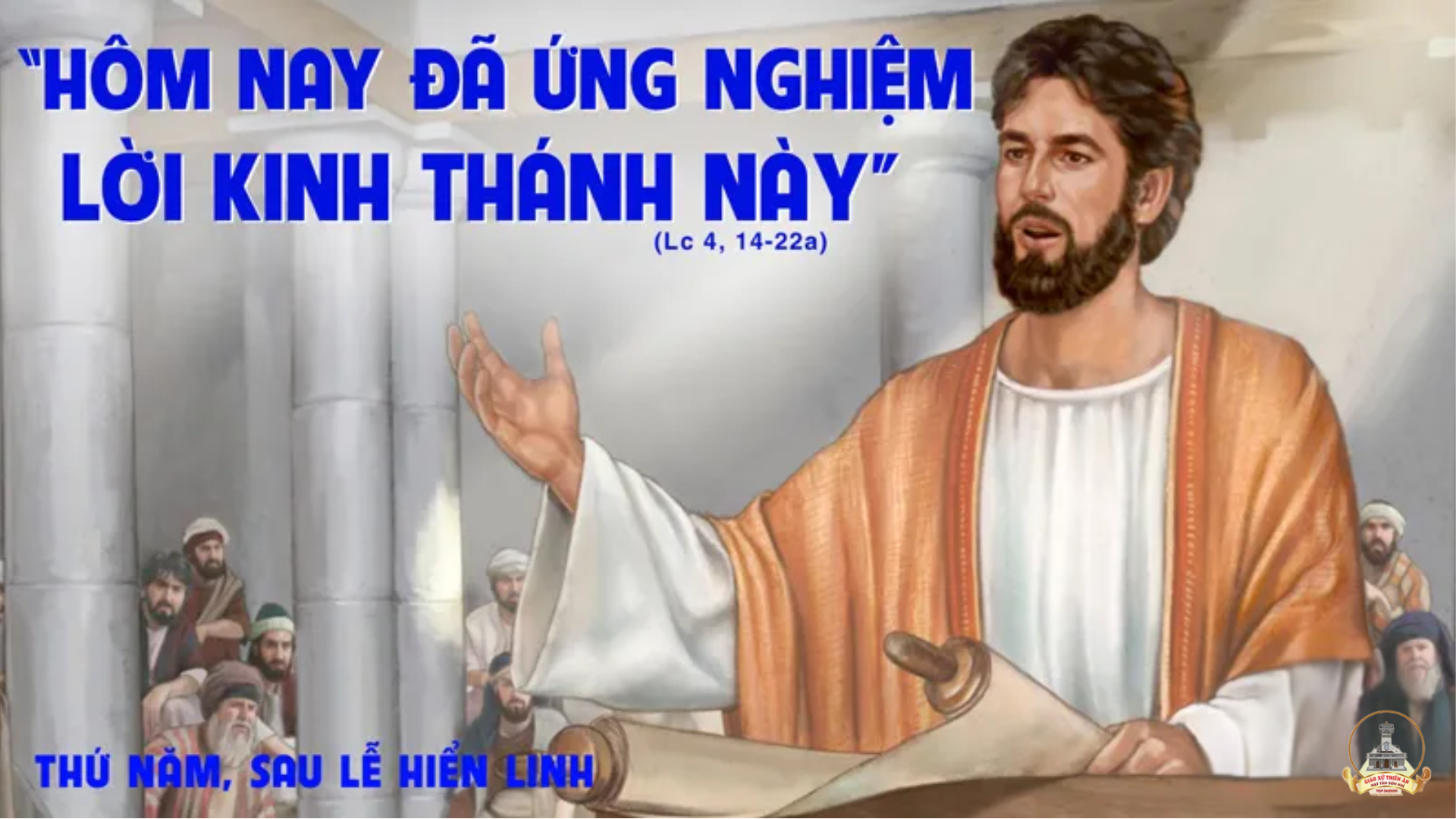 Ca Nhập Lễ: Loài Người ƠiVăn Thiều
Đk: Loài người ơi tới Bêlem kính thờ Ngôi Hai, Chúa cao sang. Người sinh xuống cứu muôn dân đang lầm than.
*** Nào Sion hãy ca lên nhịp nhàng tung hô Chúa vinh quang, vì yêu thương đã sinh ra trong cảnh âm thầm.
Tk1: Bêlem năm ấy ánh sao chiếu lan giữa trời mùa đông, vang trong tuyết sương bao điệu đàn ca dâng lên du dương.
*** Bên trong hang đá khó khăn thấp hèn giữa trời đầy sương, Ngôi Hai giáng sinh làm người chuộc tội vì lòng xót thương.
Đk: Loài người ơi tới Bêlem kính thờ Ngôi Hai, Chúa cao sang. Người sinh xuống cứu muôn dân đang lầm than.
*** Nào Sion hãy ca lên nhịp nhàng tung hô Chúa vinh quang, vì yêu thương đã sinh ra trong cảnh âm thầm.
Tk2: Ta theo sao sáng dẫn đưa soi đường khác chi bình minh vui trong tiếng ca Thiên Thần hòa vang nhịp nhàng uy linh,
*** Ta mau mau tới kính dâng tôn thờ cất cao lời kinh noi theo tấm gương khiêm nhường nghèo hèn và luôn tuyết trinh.
Đk: Loài người ơi tới Bêlem kính thờ Ngôi Hai, Chúa cao sang. Người sinh xuống cứu muôn dân đang lầm than.
*** Nào Sion hãy ca lên nhịp nhàng tung hô Chúa vinh quang, vì yêu thương đã sinh ra trong cảnh âm thầm.
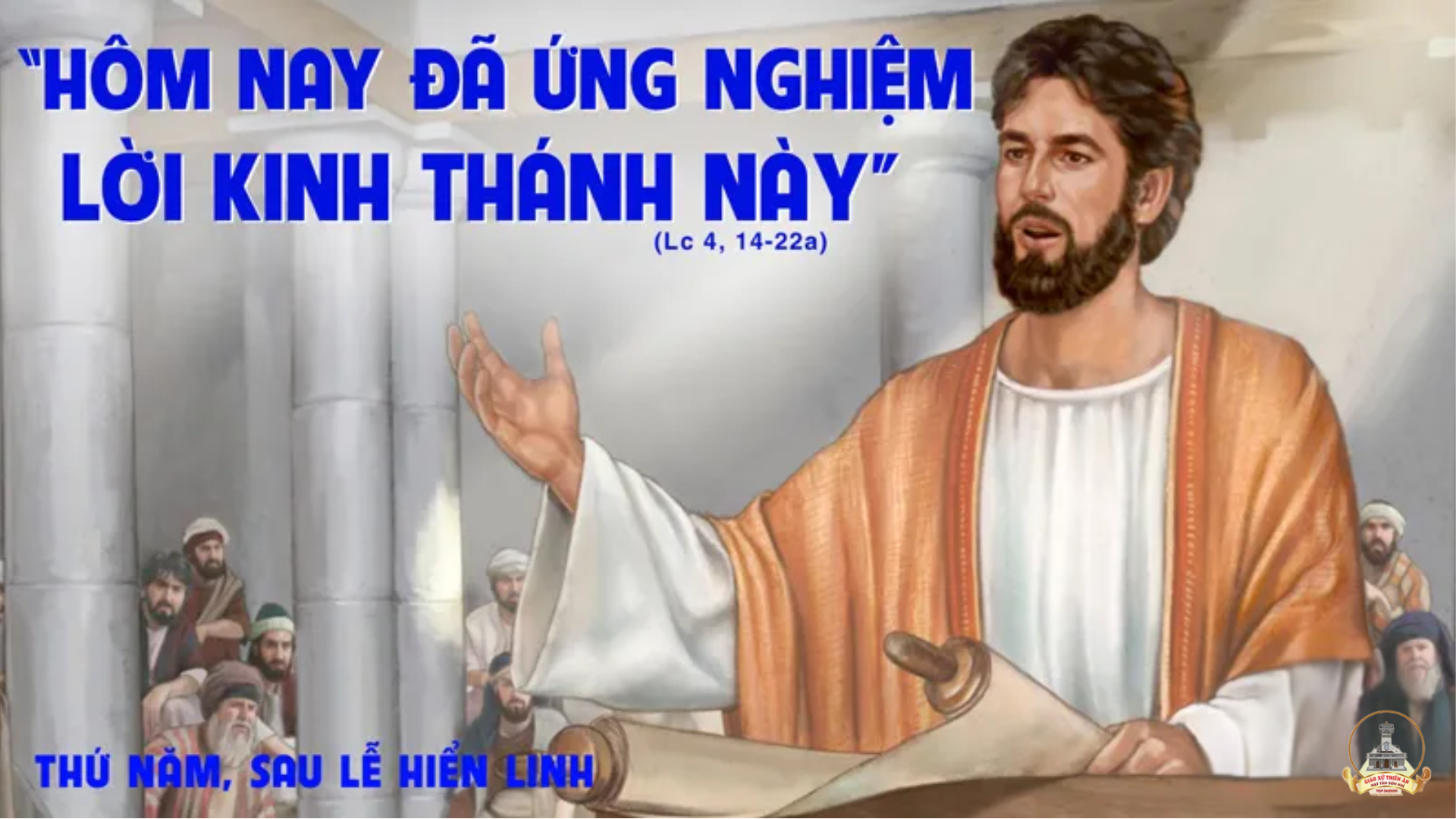 Kinh Thương Xót
Xin Chúa thương xót chúng con. Xin Chúa thương (nguyện) xin Chúa thương, xin thương xót chúng con. Xin Chúa Ki-tô, xin Chúa Ki-tô thương xót chúng con.
** Xin Chúa Ki-tô, xin Chúa Ki-tô, thương xót chúng con. Xin Chúa thương xót chúng con, xin thương xót chúng con. Xin thương xót chúng con.
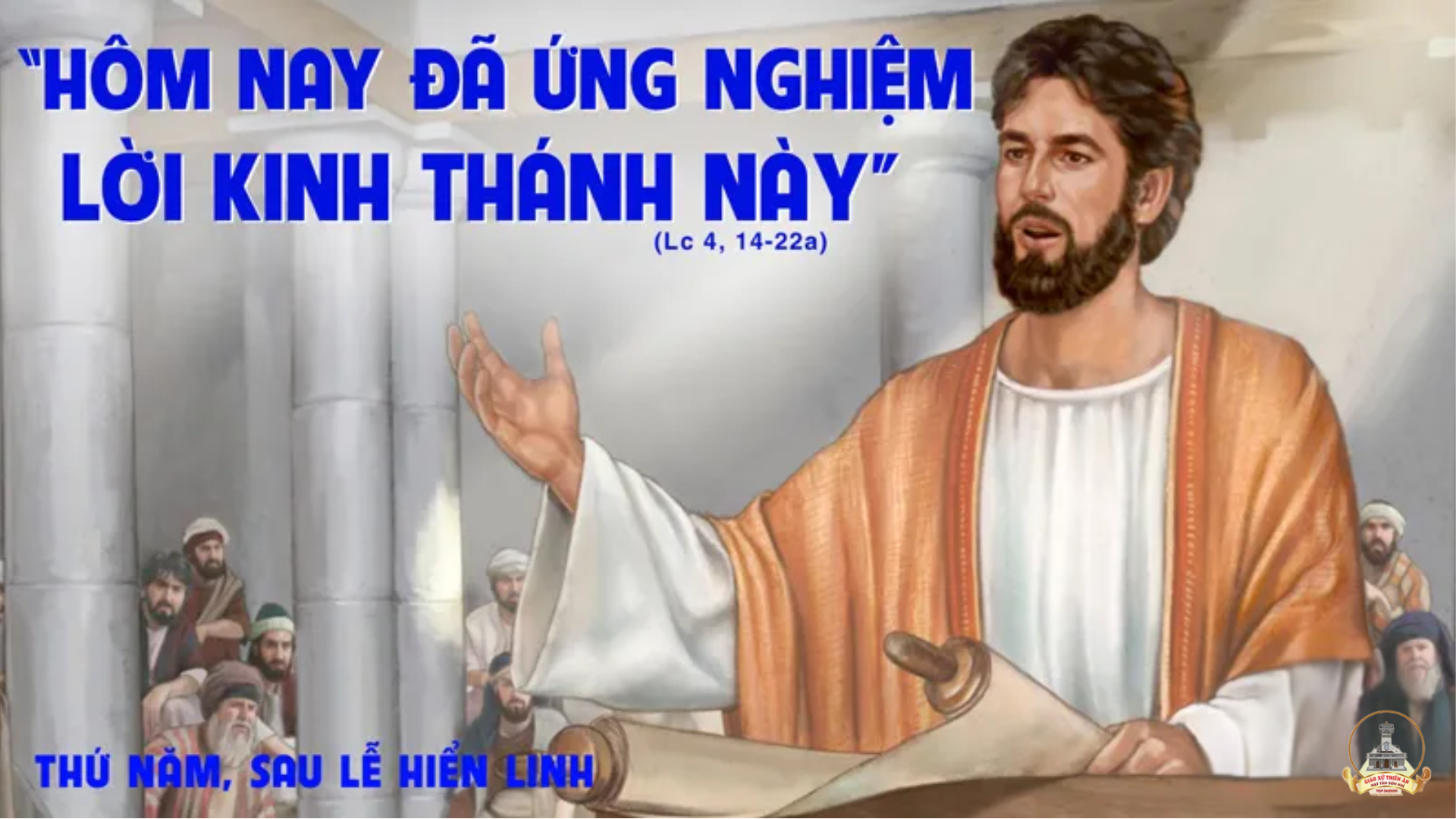 Bài đọc 1
Ai yêu mến Thiên Chúa, thì cũng yêu thương anh em mình.
Bài trích thư thứ nhất của thánh Gio-an tông đồ.
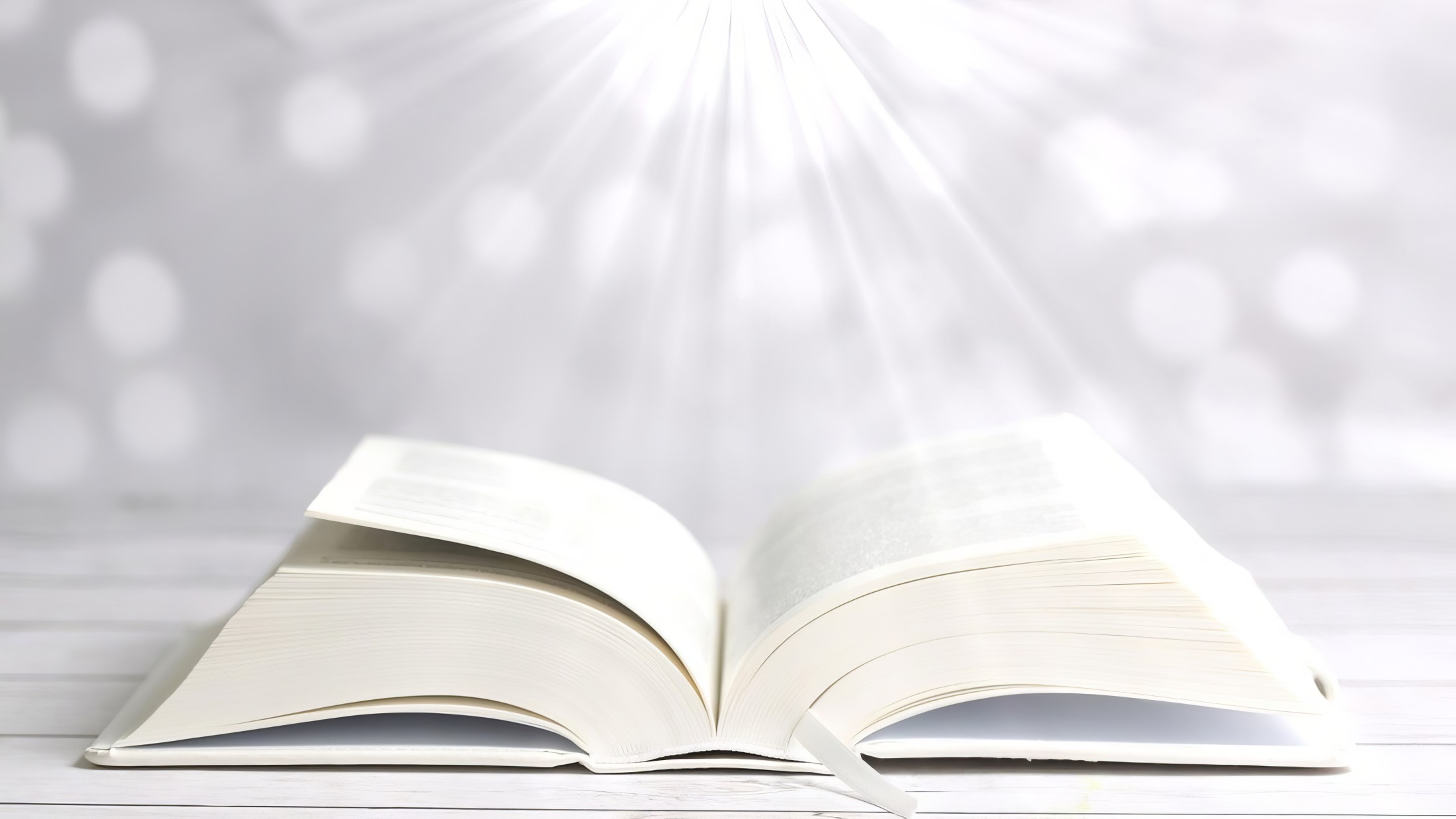 Lạy Chúa, muôn dân nước sẽ thờ lạy Ngài.
Đáp ca:
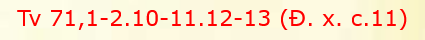 Alleluia-Alleluia.
Chúa đã sai tôi đi loan báo Tin Mừng cho kẻ nghèo hèn, công bố cho kẻ bị giam cầm biết họ được tha.
Alleluia.
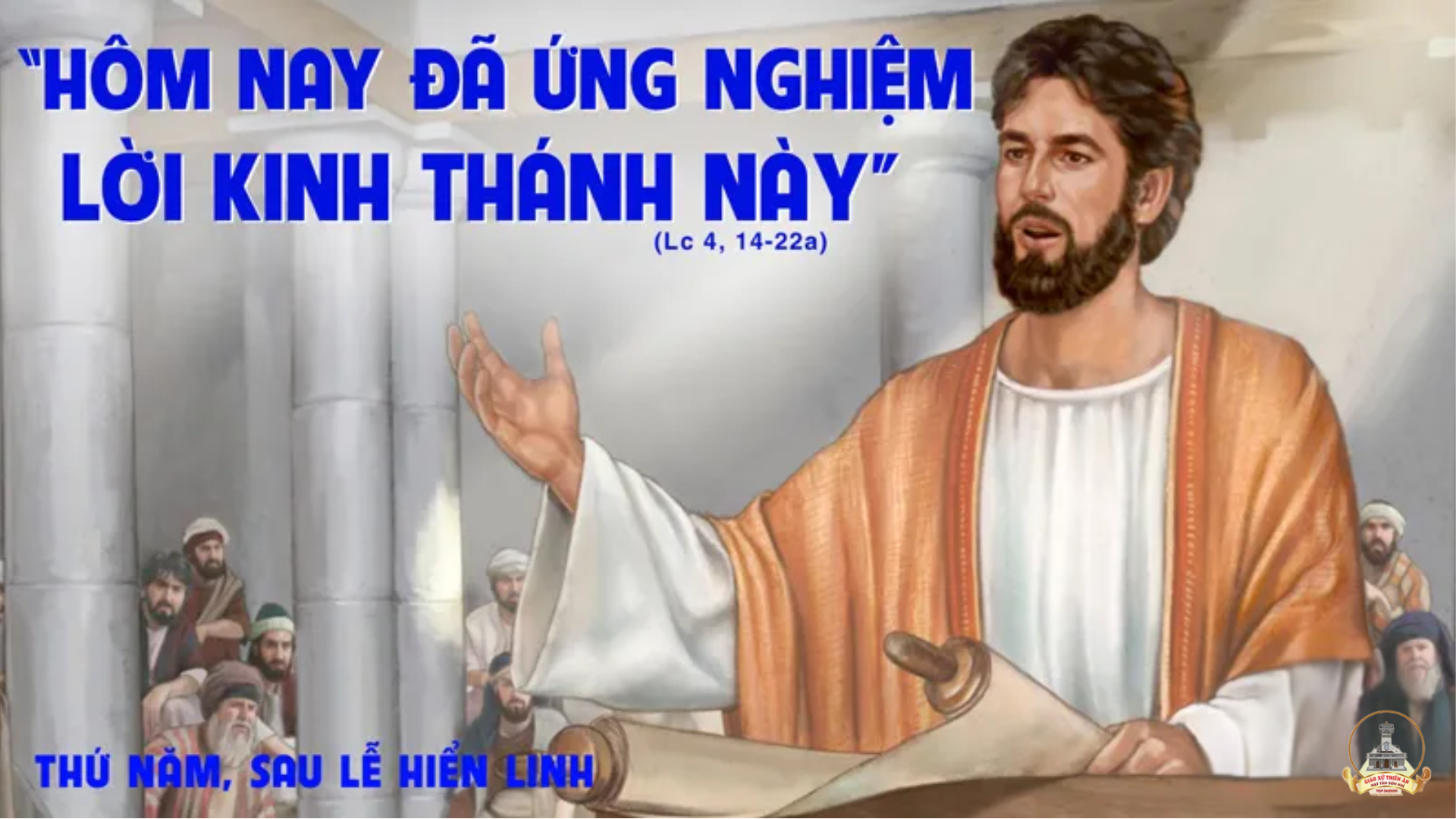 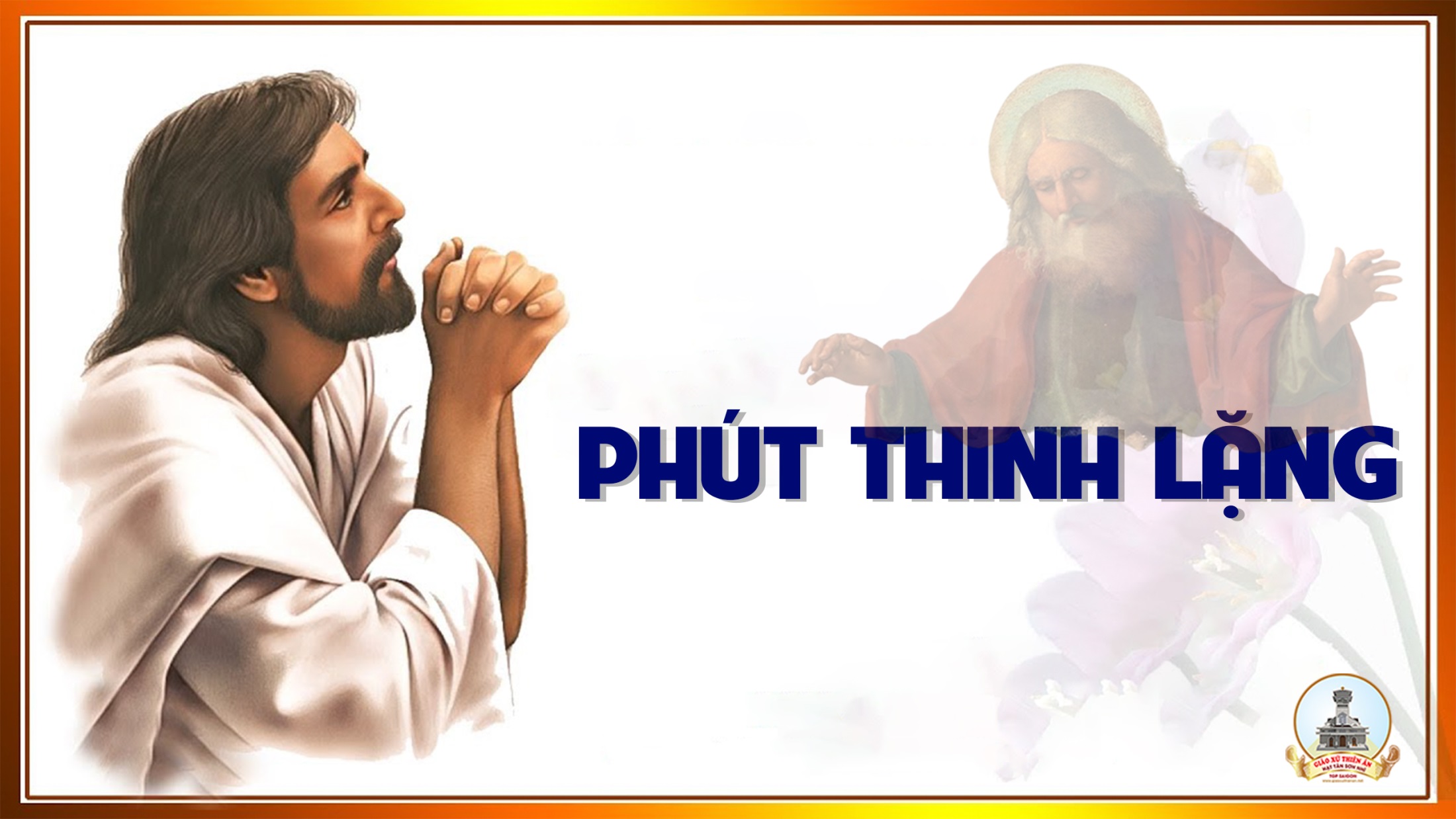 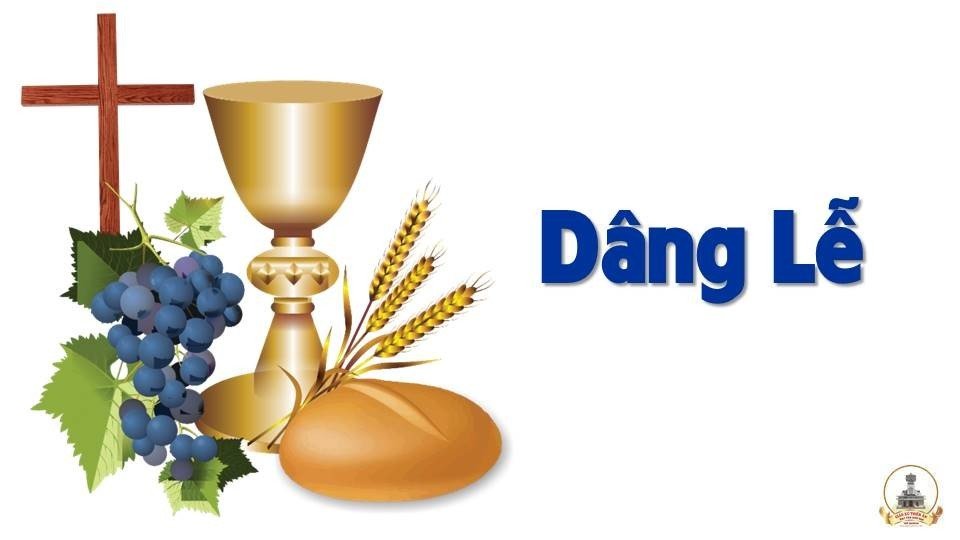 Dâng NgàiThy Yên
Đk: Dâng Ngài lòng mến vô biên, niềm tin vẹn tuyền ngàn lời ước nguyện. Dâng Ngài cuộc sống hôm nay, hạnh phúc tương lai, con tha thiết dâng Ngài.
*** Dâng Ngài lời hát đơn sơ, nguồn vui tin thờ, trọn đời mộng mơ. Xin cho ngày mai ấm êm, tình nồng hồng phúc bên Cha hiền triền miên.
Tk1: Con luôn mơ ước nhiều, niềm vui êm ru sớm chiều. Dù đời có bao lần ước nguyền đẹp nụ hoa xuân. Nay xin vâng ý Cha dìu đưa thuyền con bến xa, thoát bóng đêm mịt mờ về quê yêu dấu mong chờ.
Đk: Dâng Ngài lòng mến vô biên, niềm tin vẹn tuyền ngàn lời ước nguyện. Dâng Ngài cuộc sống hôm nay, hạnh phúc tương lai, con tha thiết dâng Ngài.
*** Dâng Ngài lời hát đơn sơ, nguồn vui tin thờ, trọn đời mộng mơ. Xin cho ngày mai ấm êm, tình nồng hồng phúc bên Cha hiền triền miên.
Tk2: Bao lo âu khổ sầu, đời con vương hoen úa màu. Ngàn ngàn nỗi u hoài, bao lần niềm tin nhạt phai. Nhưng Cha thương xót nhiều, ngày đêm Ngài luôn mến yêu, mãi tưới chan muôn đời hồng ân tha thiết cao vời.
Đk: Dâng Ngài lòng mến vô biên, niềm tin vẹn tuyền ngàn lời ước nguyện. Dâng Ngài cuộc sống hôm nay, hạnh phúc tương lai, con tha thiết dâng Ngài.
*** Dâng Ngài lời hát đơn sơ, nguồn vui tin thờ, trọn đời mộng mơ. Xin cho ngày mai ấm êm, tình nồng hồng phúc bên Cha hiền triền miên.
Tk3: Bao đam mê thoáng qua, lần đưa con men lối tà. Nhờ lòng Chúa khoan hồng, rửa sạch hồn con tươi trong. Xin Cha ban thánh ân tràn dâng niềm tin vững bền, sống chứng nhân Tin Mừng rồi mai ca khúc tương phùng
Đk: Dâng Ngài lòng mến vô biên, niềm tin vẹn tuyền ngàn lời ước nguyện. Dâng Ngài cuộc sống hôm nay, hạnh phúc tương lai, con tha thiết dâng Ngài.
*** Dâng Ngài lời hát đơn sơ, nguồn vui tin thờ, trọn đời mộng mơ. Xin cho ngày mai ấm êm, tình nồng hồng phúc bên Cha hiền triền miên.
Thánh Thánh Thánh
Thánh! Thánh! Thánh! Chúa là Thiên Chúa các đạo binh. Trời đất đầy vinh quang Chúa. Hoan hô Chúa trên các tầng trời.
** Hoan hô Chúa trên các tầng trời. Chúc tụng Đấng ngự đến nhân danh Chúa. Hoan hô Chúa trên các tầng trời, hoan hô Chúa trên các tầng trời.
Lạy Chiên Thiên Chúa
Lạy Chiên Thiên Chúa, Đấng xoá tội trần gian, xin thương xót chúng con. Lạy Chiên Thiên Chúa, Đấng xoá tội trần gian,
** xin thương xót, xin thương xót chúng con. Lạy Chiên Thiên Chúa, Đấng xoá tội trần gian, xin ban bình an cho chúng con.
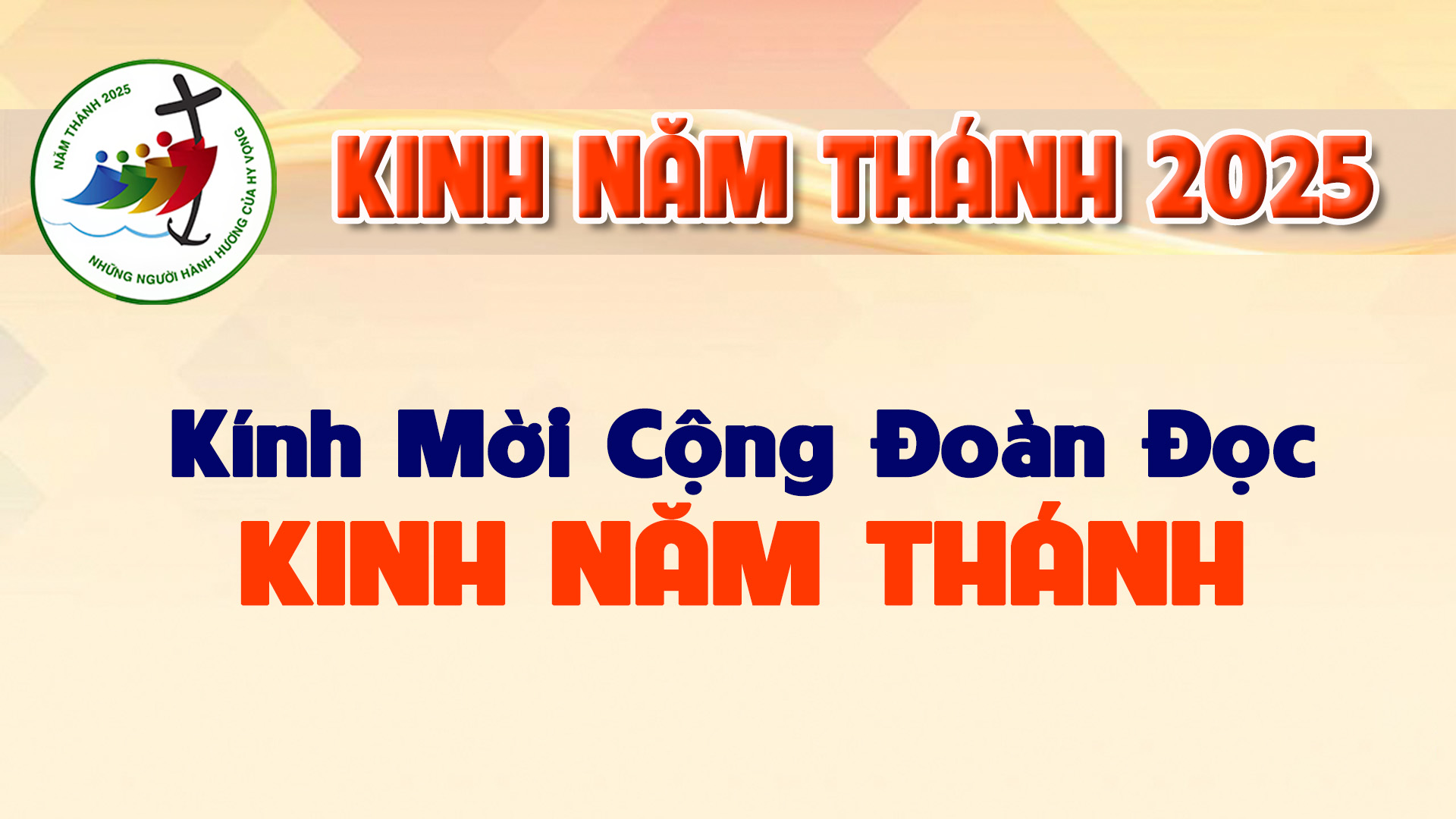 Lạy Cha trên trời/ Xin cho ơn đức tin mà Cha ban tặng chúng con/ trong Chúa Giêsu Kitô Con Cha/ và Anh của chúng con/ cùng ngọn lửa đức ái được thắp lên trong tâm hồn chúng con bởi Chúa Thánh Thần/
khơi dậy trong chúng con niềm hy vọng hồng phúc/ hướng về Nước Cha trị đến / Xin ân sủng Cha biến đổi chúng con/ thành những người miệt mài vun trồng hạt giống Tin Mừng/
Ước gì những hạt giống ấy/ biến đổi từ bên trong nhân loại và toàn thể vũ trụ này/ trong khi vững lòng mong đợi trời mới đất mới/ lúc mà quyền lực Sự Dữ sẽ bị đánh bại/ và vinh quang Cha sẽ chiếu sáng muôn đời/
Xin cho ân sủng của Năm Thánh này/ khơi dậy trong chúng con/ là Những Người Lữ Hành Hy Vọng/ niềm khao khát kho tàng ở trên trời/ đồng thời cũng làm lan tỏa trên khắp thế giới/
niềm vui và sự bình an của Đấng Cứu Chuộc chúng con/ Xin tôn vinh và ngợi khen Cha là Thiên Chúa chúng con/ Cha đáng chúc tụng mãi muôn đời. Amen.
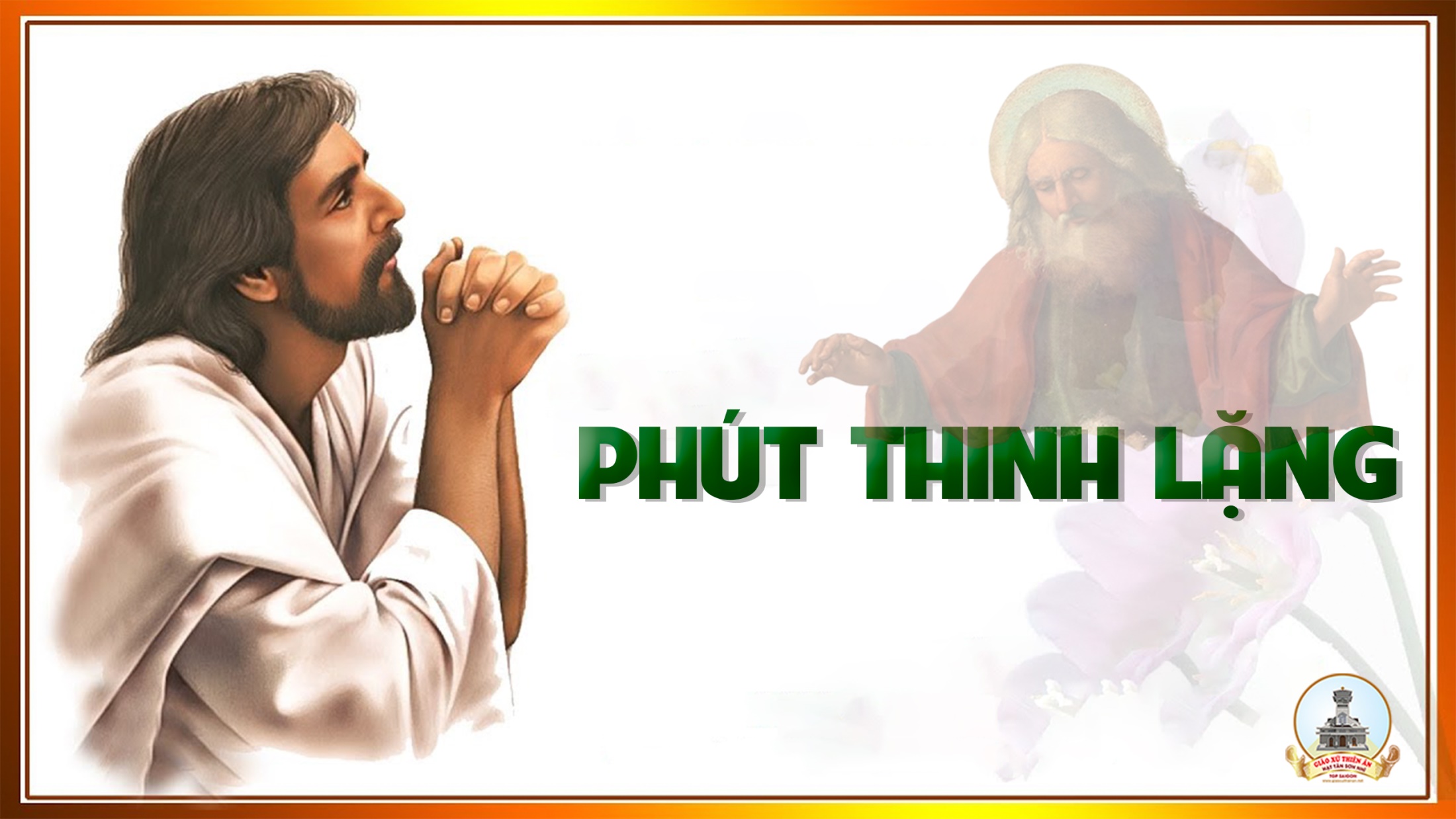 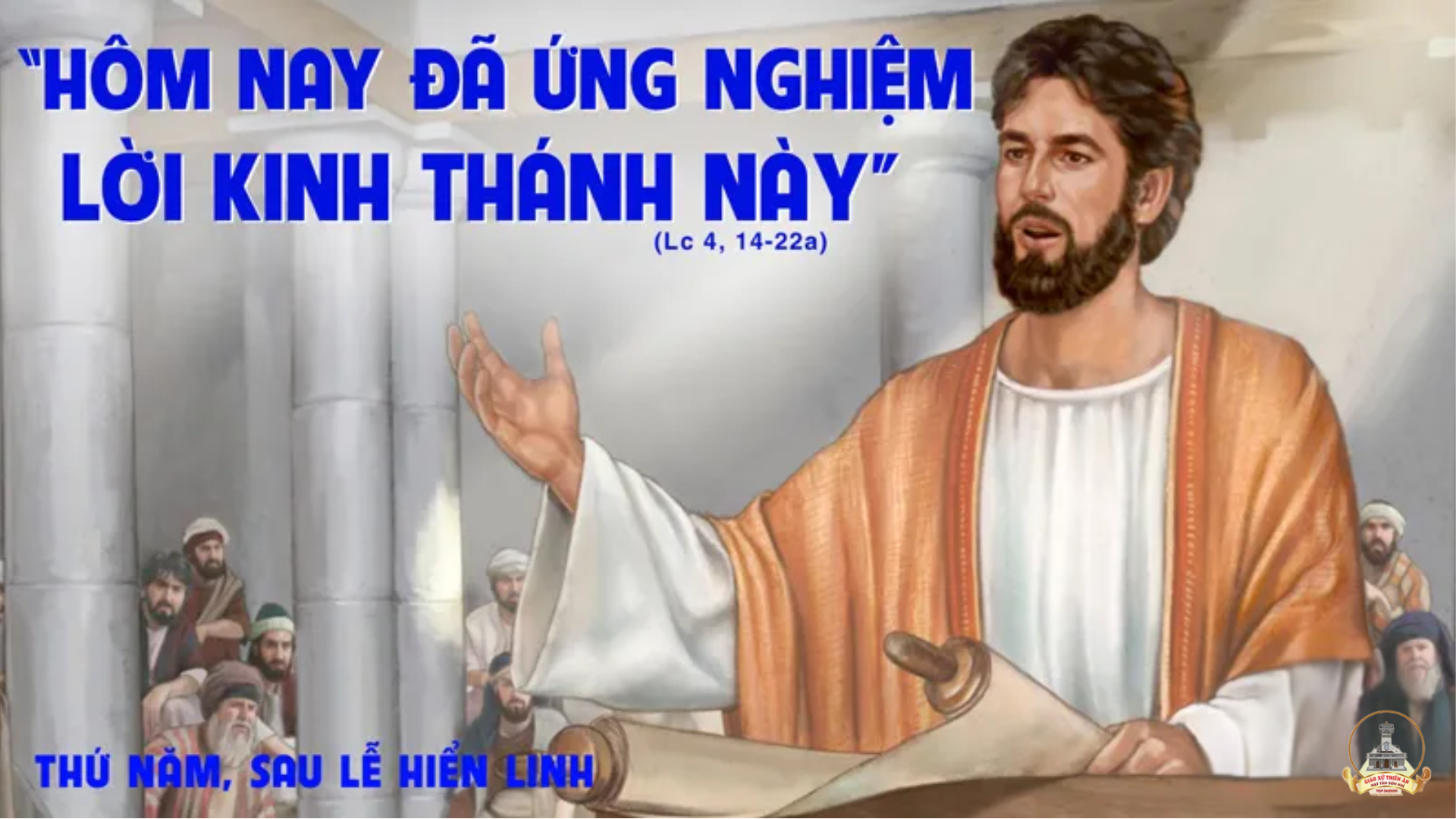 Ca Kết Lễ: Trong An BìnhNguyễn Duy
Đk: Ra về trong hy vọng và mừng vui, ra về trong an bình của Thiên Chúa, xin tri ân Ngài, xin tri ân Ngài, đến muôn đời tình thương Chúa như đất trời.
Tk1: Vì lời Chúa là đèn soi cho chúng con, cảm tạ Chúa đã dẫn đường chúng con về.
Đk: Ra về trong hy vọng và mừng vui, ra về trong an bình của Thiên Chúa, xin tri ân Ngài, xin tri ân Ngài, đến muôn đời tình thương Chúa như đất trời.
Tk2: Ngài sai con về mọi nơi gieo phúc âm, trọn tình yêu xin trung thành sống chứng nhân.
Đk: Ra về trong hy vọng và mừng vui, ra về trong an bình của Thiên Chúa, xin tri ân Ngài, xin tri ân Ngài, đến muôn đời tình thương Chúa như đất trời.
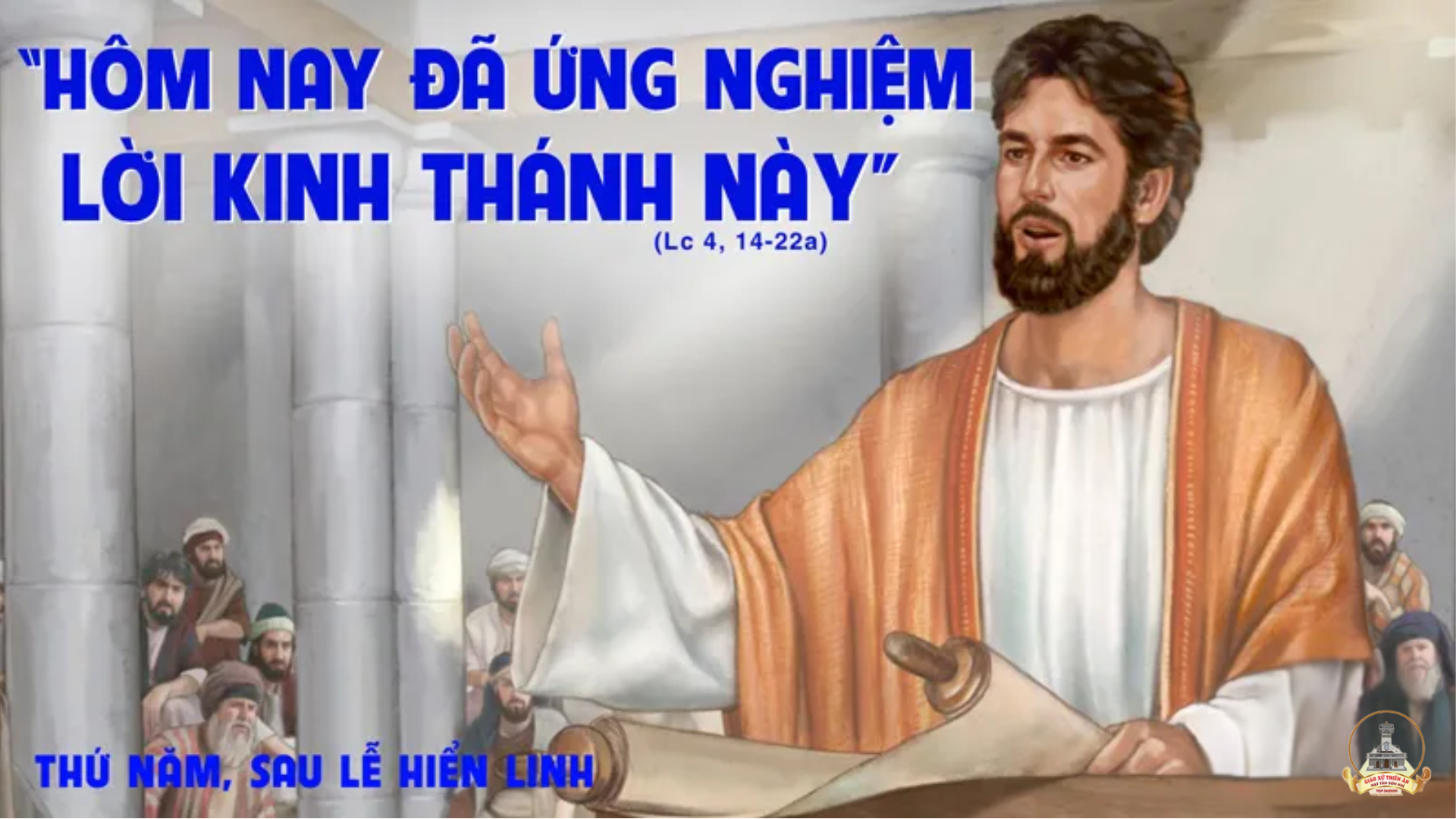